Large-scale Clustering for Big Data Analytics: A MapReduce Implementation of Hierarchical Affinity Propagation
Dillon Mark Rose
Jean Michel Rouly
Rana Haber
Nenad Mijatovic
Dr. Adrian M. Peter
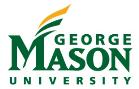 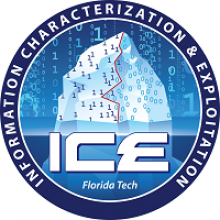 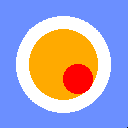 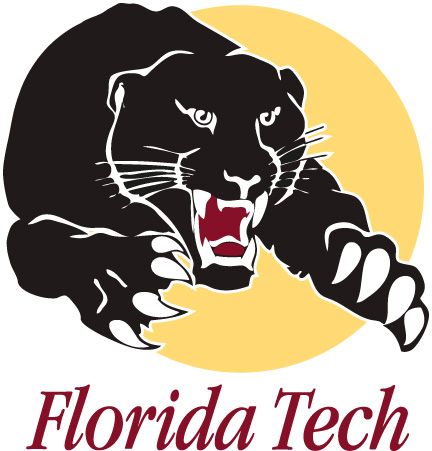 1
[Speaker Notes: Names
Large-scale Clustering for Big Data Analytics: A MapReduce Implementation of Hierarchical Affinity Propagation]
Project Goal
To develop a robust data mining framework 
in a cloud-computing environment capable of processing massive quantities of information for the extraction of actionable intelligence
2
Motivation
Traditional clustering algorithms fall short of meeting the high throughput demands of big data processing.
[1] Dai and Lin, 2012
[2] Nair and Madhuri, 2011
3
Data Flow
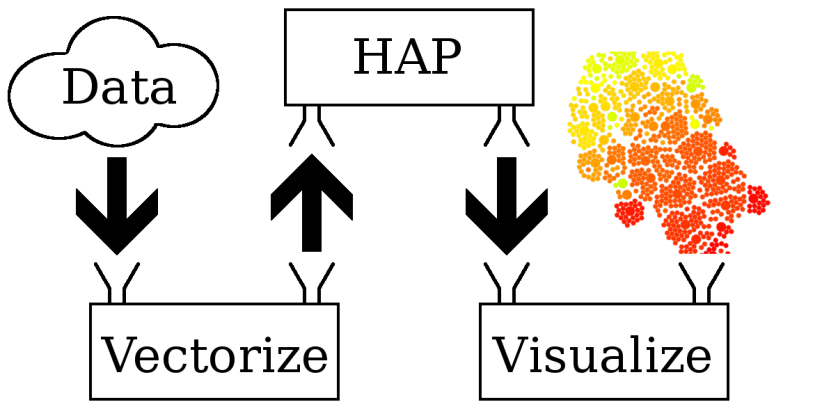 4
Acquire Data
Modality:
Images
Text
Real valued
etc.
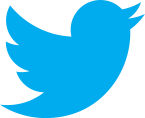 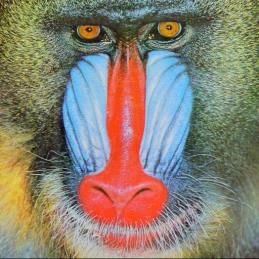 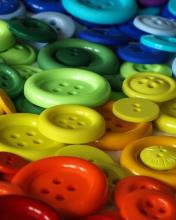 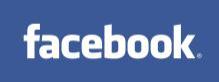 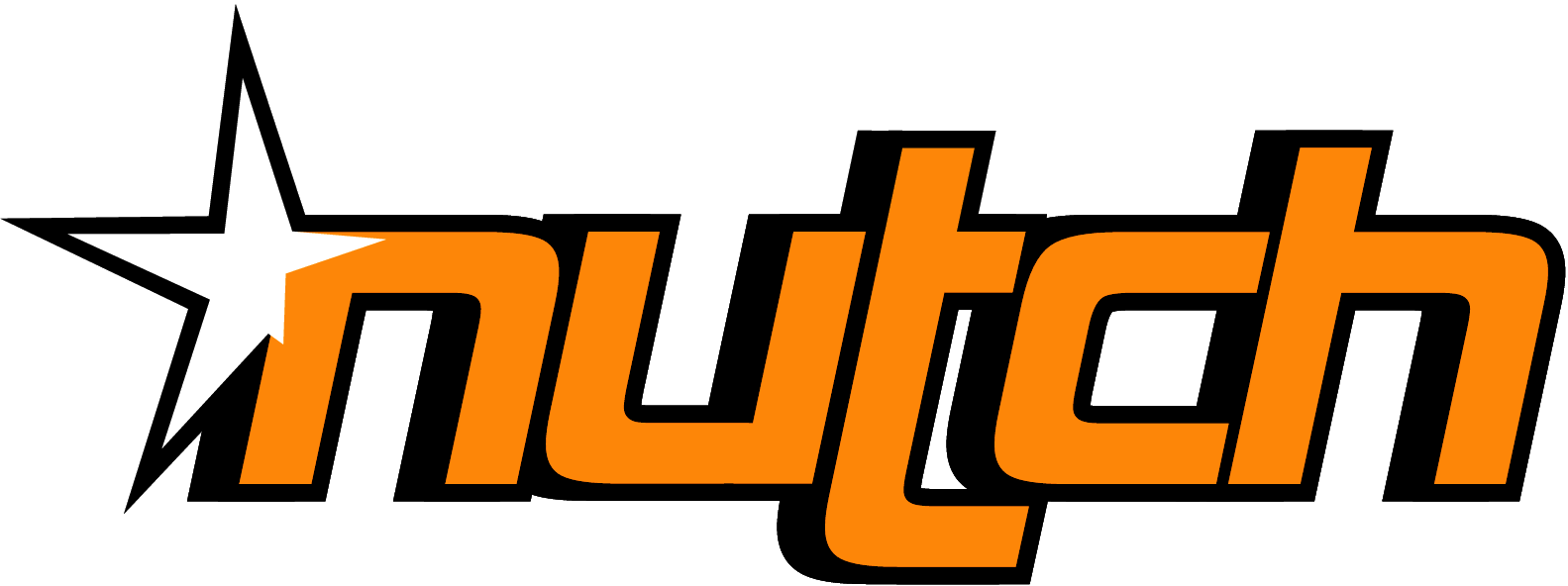 5
Mathematical Representation
Similarity Matrix    (data modality independent)
6
[Speaker Notes: Talk about Modality Point]
Affinity Propagation (Frey and Dueck, 2007)
Input: Similarity Matrix ( N x N )
Output: Clusters of Data
7
Affinity Propagation (Frey and Dueck, 2007)
8
Hierarchical Affinity Propagation (Givoni, Chung, and Frey, 2007)
Input: Similarity Matrix ( N x N ) and Number of Levels
Output: Hierarchy of Clusters
Level 3
Level 2
Level 1
9
Hierarchical Affinity Propagation(Givoni, Chung, and Frey, 2007)
10
Analytics
Apache Hadoop
Open source framework
Distributed processing of Big Data
Implements MapReduce paradigm
Map
Shuffle
Reduce
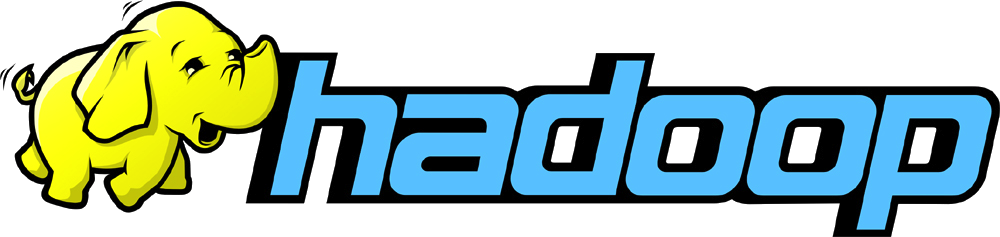 11
Parallelization Scheme Overview
[Step 0]


[Step 1]

[Step 2]

[Step3]
12
Parallelization Scheme [Step 1]
[Step 1]

[Input]

[Map]


[Reduce]

[Output]
13
Parallelization Scheme [Step 2]
[Step 2]

[Input]

[Map]


[Reduce]

[Output]
14
Parallelization Scheme [Step 3]
[Step 3]

[Input]

[Map]


[Reduce]

[Output]
15
Parallelization Scheme Diagram
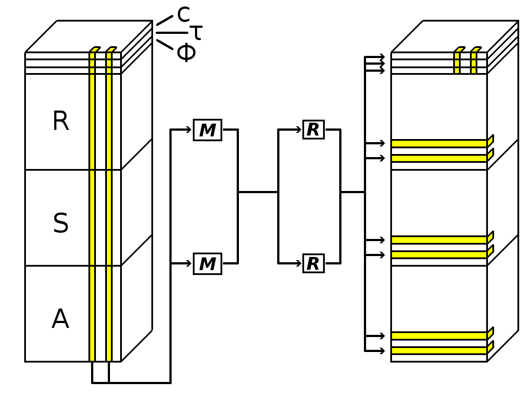 16
Complexity
k = Number of Iterations
L = Number of Levels
N = Dimensions of Matrix
M = Number of Parallel Machines
17
Experiments
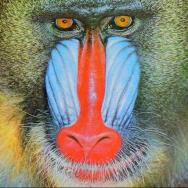 Images
Mandrill (128x128) = 16,384 points
Buttons (120x100)  = 12,000 points
Text
Newspaper Articles
Synthetic Data
Shapes (788)
4 sets from Gaussian Distribution (2,000)
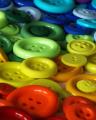 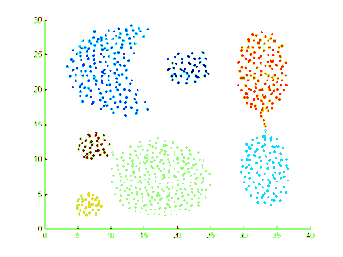 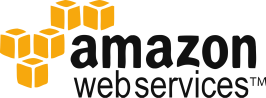 18
Results
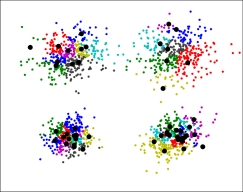 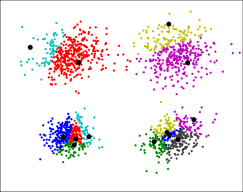 Fig 1: 51 clusters
Fig 2: 13 clusters
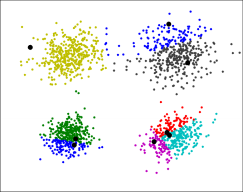 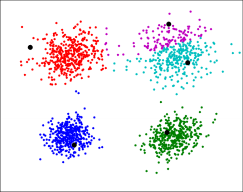 19
Fig 3: 8 clusters
Fig 4: 5 clusters
Clustering within each level of the output hierarchy.
Mandrill Dataset
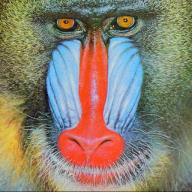 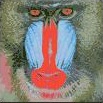 Fig 1: Original Image
Fig 2: 15 clusters
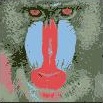 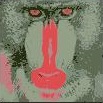 20
Fig 3: 7 clusters
Fig 4: 6 clusters
Runtime
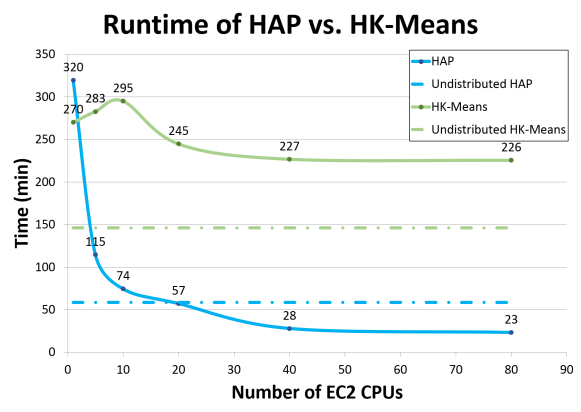 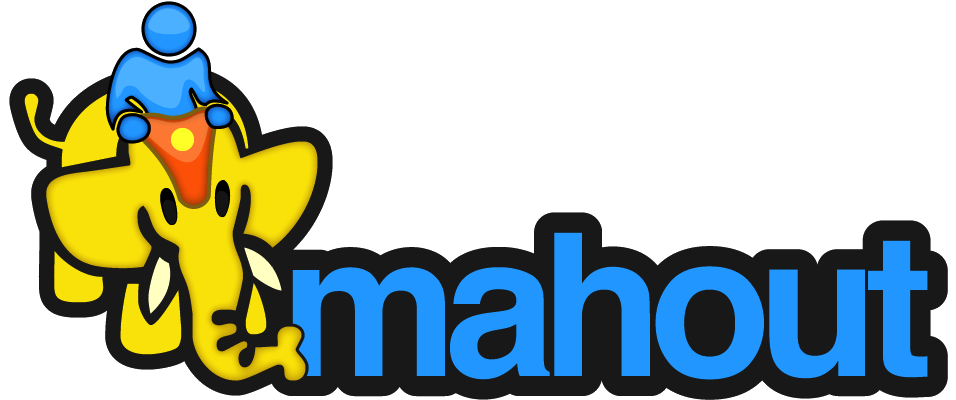 21
Purity
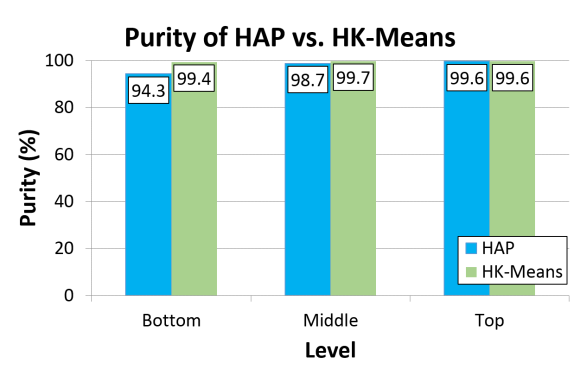 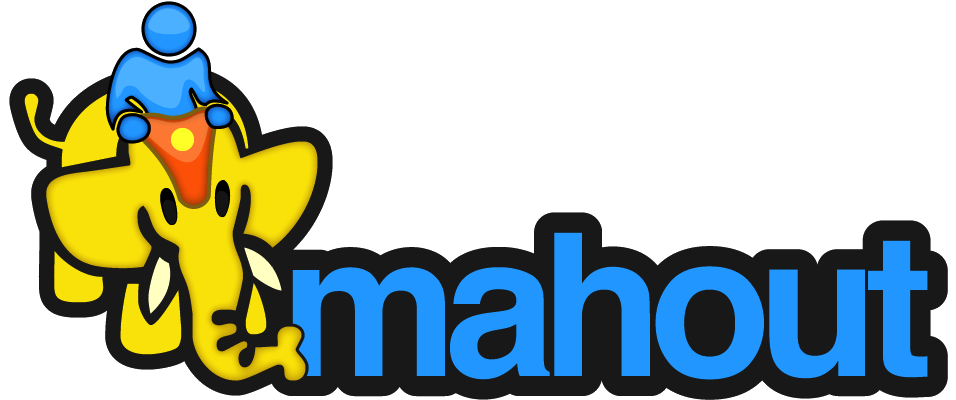 22
Visualization
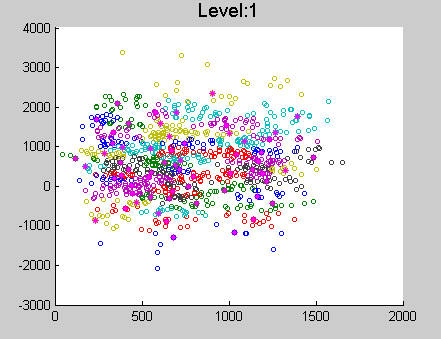 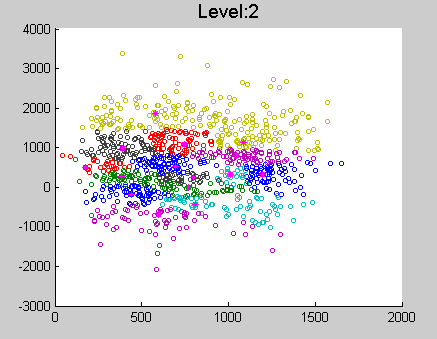 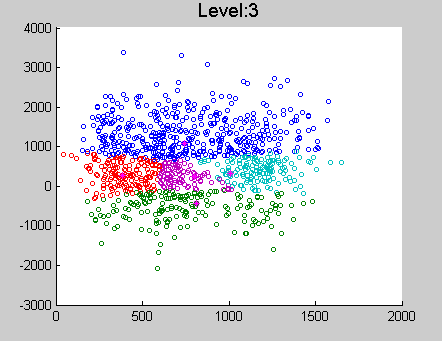 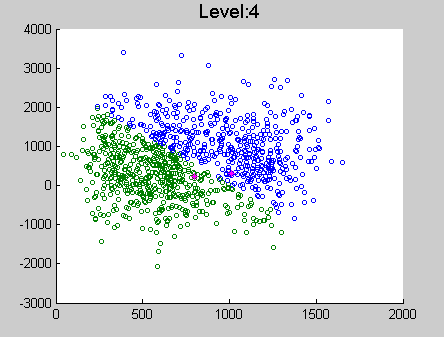 23
Summary
Code available for download / preview:
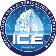 research2.fit.edu/ice

github.com/jrouly/hap-with-map

michel.rouly.net/work.html
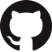 24
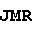 References
Clustering by Passing Messages Between Data Points.Brendan J. Frey and  Delbert DueckScience 315, 972 – 976, Feb 2007
OSDI'04 Proceedings of the 6th conference on Symposium on Operating Systems. Design & Implementation Volume 6 Pages 10 - 10 
Hierarchical Affinity Propagation.Inmar E. Givoni, Clement Chung, and Brendan J. FreyarXiv preprint arXiv 1202. 3722 (2012)
T. Nair and K. Madhuri, “Data mining using hierarchical virtual k-means approach integrating data fragments in cloud computing environment,” in IEEE CCIS , 2011, pp. 230–234.
B. R. Dai and I. C. Lin, “Efficient map/reduce-based DBSCAN algorithm with optimized data partition,” in IEEE CLOUD, 2012, pp. 59–66.

Apache, Apache Hadoop Apache Mahout, Hadoop, Mahout, the Hadoop logo, and the Mahout logo are trademarks of The Apache Software Foundation. Amazon Web Services, the “Powered by Amazon Web Services” logo, and the "Amazon Web Services" logo are trademarks of Amazon.com, Inc. or its affiliates in the United States and/or other countries. Used with permission. No endorsement by The Apache Software Foundation or Amazon.com, Inc. is implied by the use of these marks.
25
Appendix
26
27
Affinity Propagation
28
Hierarchical Affinity Propagation
29
Hierarchical Affinity Propagation
Level 3
Level 2
Level 1
30
Parallelization Scheme
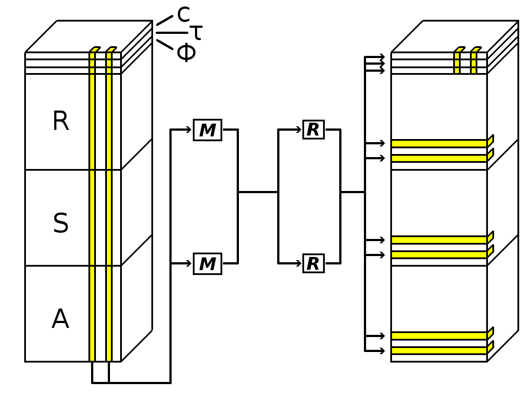 31